耶穌聖誕節 (子夜)
2024年12月24日
感 恩 祭 宴

主 題

良人受享太平於地
——我和不信主的人有何分別?——
恭讀依撒意亞先知書　9:1-6
在黑暗中行走的百姓，看見了一道皓光；那寄居於漆黑之地的人，已有光輝照射在他們身上。你加強了他們的快樂，增加了他們的喜悅；他們在你面前歡樂，有如人收割時的歡樂，又如分贓時的愉快；因為你折斷了他們所負的重軛，和他們肩上的橫木，以及壓迫他們者的短棍，有如在米德楊那天一樣；
1/3
因為戰士所穿發響的軍靴，和染滿血跡的戰袍，都要被焚毀，作為火燄的燃料。
因為有一嬰孩為我們誕生了，有一個兒子賜給了我們。他肩上擔負著王權；他的名字要稱為神奇的謀士、強有力的天主、永遠之父、和平之王。他的王權是偉大的；達味的御座和他王國的平安，是無限的。
2/3
他將以正義與公平，鞏固與保持他的王國，從今時直到永遠：萬軍上主的熱誠必要完成這事。——上主的話。 
眾:感謝天主
請靜默片刻 默想上主今天向我說的話
3/3
恭讀聖保祿宗徒致弟鐸書　2:11-14
親愛的：
天主拯救眾人的恩寵已經出現，教導我們棄絕不虔敬的生活，和世俗的貪慾；而要有節制地、公正地、虔敬地在今世生活，期待所希望的幸福，和我們偉大的天主及救主耶穌基督光榮的顯現。他為我們捨棄了自己，是為救贖我們脫離一切罪惡，
1/2
並洗淨我們，使我們能成為他的選民，叫我們熱心行善。——上主的話。
眾:感謝天主
請靜默片刻 默想上主今天向我說的話
2/2
恭讀聖路加福音　2:1-14
那時凱撒奧古斯都，出了一道上諭，叫天下的人都要登記：這是季黎諾作敘利亞總督時，初次行的登記。於是，眾人各去本城登記。
若瑟因為是達味家族的人，也從加里肋亞納匝肋城，上猶大名叫白冷的達味城去，好同自己已懷孕的聘妻瑪利亞去登記。
1/3
他們在那裡的時候，瑪利亞分娩的日期滿了，便生了她的頭胎男兒，用襁褓裹起，放在馬槽裡，因為在客棧中，為他們沒有地方。
在那地區，有些牧羊人露宿守夜，看守羊群。有上主的一位天使，站在他們身邊；上主的榮光，照射著他們；他們便非常害怕。天使向他們說：「不要害怕！
2/3
看！我給你們報告一個為全民族的大喜訊：今天在達味城中，為你們誕生了一位救世者；他是主默西亞。這是給你們的記號：你們將要看見一個嬰兒，裹著襁褓，躺在馬槽裡。」忽然有一大隊天軍，同那天使一起，讚頌天主說：
「天主在天受光榮，主愛的人在世享平安！」——基督的福音。  
眾：基督，我們讚美你！
請靜默片刻 默想上主今天向我說的話
3/3
耶穌聖誕節 (子夜)
2024年12月24日
感 恩 祭 宴

主 題

良人受享太平於地
——我和不信主的人有何分別?——
因為有一嬰孩為我們誕生了;他肩上擔負著王權,他的名字要稱為神奇的謀士,強有力的天主,永遠之父,和平之王.
天主拯救眾人的恩寵已經出現,教導我們棄絕不虔敬的生活,和世俗的貪慾;而要有節制地,公正地,虔敬地在今世生活.
因為在客棧中,為他們沒有地方；我給你們報告一個為全民族的大喜訊；天主受享榮福於天,良人受享太平於地
因為有一嬰孩為我們誕生了;他肩上擔負著王權,他的名字要稱為神奇的謀士,強有力的天主,永遠之父,和平之王.
神奇的謀士:進入他的聖心,找到生命的深,通,廣,遠,透;全面而深入的智慧
強有力的天主:必能完成計劃,只要我們和他合作(他不單獨行事,不獨顯奇蹟;50:50)
永遠之父:世人全部都永遠是他的孩子
和平之王:八十億人不要和平,只要你一人愛上和平,和平就有八十億分之一的希望
                                         1/8,000,000,000
天主拯救眾人的恩寵已經出現,教導我們棄絕不虔敬的生活,和世俗的貪慾;而要有節制地,公正地,虔敬地在今世生活.
棄絕不虔敬:肅然起敬,敬畏天主,謹小慎微.君子有三畏:畏天命/大人/聖人之言 (大人者,與天地合其德; 為天地立心,生民立命,為往聖繼絕學,為萬世開太平;不敢目中無人/無天主)
棄絕世俗的貪慾:富貴到頭皆夢幻;不義而富且貴,於我如浮雲(寵辱去留無驚意庭前天上看花雲)
有節制:節制是快樂的泉源;也是健康與和諧之本;能食淡飯者,方能嚐甘味
因為在客棧中,為他們沒有地方；我給你們報告一個為全民族的大喜訊；天主在天受光榮,主愛的人在世享平安!
沒有地方:給天主空間;唯道集虛,以虛集道
全民族的大喜訊(為什麼猶太人到今天仍不信來自他們民族的耶穌?)
天主受享榮福於天,良人受享太平於地
Gloria in excelsis Deo, et in terra pax hominibus bonae voluntatisGloria Dei:子女成才是父母的光榮 homo vivens:成才,充滿生機,本身就是福樂
兩年前退省神師 Rev. Alberto Caccaro, PIME(嘉神父), 用 Reciprocity 這字來形容聖言成了血肉,使降生神學更有立體感.
Two years ago, Rev. Alberto Caccaro, PIME, the spiritual director at a retreat, used the concept of  “Reciprocity” to describe “The Word became flesh,” thus giving a three-dimensional or multi-faceted perspective to the Incarnation Theology.
Reciprocity 意義很豐富,除了互惠外,
還隱含互動,相向,互補,交流,基督奧體,
葡萄樹與枝條的生命互通等等.
The word “reciprocity” has a rich meaning. Besides the usual sense of reciprocation or mutual benefits, it also implies a bilateral and complementary interaction, 
a mutual exchange, the mystical Body of Christ, the interconnectedness and interdependence of life between the vine and its branches.
嘉神父認為「聖言成了血肉」,也可以反過來說是「血肉成了聖言」;是雙向的,而非單向的.
Rev. Caccaro considers that the “Word became flesh” can also be reversed to say, “the flesh became the Word”; they are bi-directional, not unidirectional.
有人以為中國文化是單向的文化,二十四孝只求子女孝順父母,不提父母如何茹苦含辛養育子女.
Some consider Chinese culture to be unidirectional. For example, 
“The 24 Filial Piety Stories” expect children to be filial to their parents but overlook the hardships parents endure in raising their children.
或者子女一定要服從父母之命,忘了子女也要諫諍父母,在父母有過時,要勇於以正致諫,以免父母陷於不義.
Similarly, it is often believed that children must obey their parents, forgetting that children may dissent or admonish their parents, 
or even remonstrate 
when they are in the wrong.
有些人對保祿在厄弗所書5:23 說的妻子要服從丈夫很反感,忘了保祿也要求丈夫要為妻子而捨棄自己.
Some react negatively to what Paul said in Ephesians 5:22: “wives must be subordinate to their husbands”, forgetting that husbands were required to place their wives 
before themselves.
這種reciprocity讓我想起今次的主題:良人受享太平於地,其實應與前一句的天主受享榮福於天一起看,兩者互惠,互動,成為美麗的信仰合體.
This “reciprocity” has prompted me to couple the current theme of: “Peace among men of goodwill” with the preceding line: “Glory to God in the highest”. Together, these two lines express the beauty of reciprocation and interaction into one integral body.
當第二世紀初的聖依肋內說Gloria Dei, homo vivens (一個快樂活潑的人就是天主的光榮) 時,我看到天人的合一,和愛的奧妙與偉大.
When St Ignatius in the Second Century said: “Gloria Dei, homo vivens” (The glory of God is man fully alive), I can see a union of heaven and earth, and the mystery and greatness of love.
良人就是好人,善意的人,是
man of goodwill, 是善良,慈悲,溫柔,體貼等等的混合體,是天主在人間最偉大的
創作.這種人本身就是天主的光榮.
Men of goodwill are good people with righteous intentions. They are borne of kindness, compassion, tenderness and selflessness. They are the wonder of creation and embody the glory of God.
當天主創造我時 他是在炫耀他的傑作
When God created me, 
He was showing off His masterpiece!
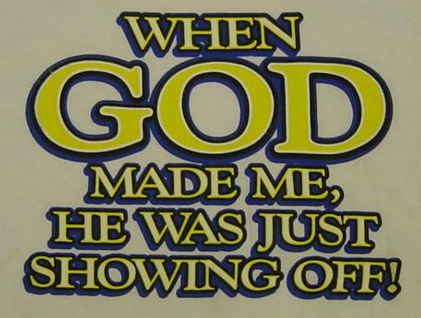 而這些良人, 心內一定很平安,生命一定很快樂,超越一切的逆境與困難. 
These “people of goodwill” certainly have peace in their hearts and 
great happiness in their lives,  transcending all 
difficult situations and hardships.
他們在世享平安; 受享太平於地,連吃什麼東西都開心,
因為不是要吃好的, 而是l好好地吃l.
They “enjoy peace in this life” and “peace on earth”. Even with food, they are gratified not by sumptuousness but by the act of enjoying what they have. 
They seek to eat properly instead of just eating good food.
吃善盡本分, 吃良心無罪, 吃家庭和睦,吃世界和平. 這是天主給良人今生在地的百倍賞報.
Hence, they eat after fulfilling their duty, with a guiltless conscience, 
savoring family harmony, and participating to create peace on earth. Such is the hundred-fold reward God gives people of goodwill in this life.
天主受享榮福於天
Gloria in excelsis Deo
光榮屬於天主
人和大地是天主的光榮
良人受享太平於地
Et in terra pax hominibus bonae voluntatis
太平屬於良人
天主和美好的世界都是良人的賞報
(為福傳,請點讚,留言,轉發)
在某個畢業禮中,一位教授這樣說:「我不敢祝願每一位畢業生都成功,都幸福;因為歷史不幸地記載著:有人的成功代價是喪失良知;有人的幸福代價是損害他人. 世界上很多文化借助宗教來指導人們生活的信念,對我來說,自我尊重是重要的正道.贏得自己的尊重並非易事,却很值得.這不是:自戀,自大,自誇,自欺,而是:自信,自豪,自勉,自強.自尊支撐著自由的精神,自主的工作,自在的生活. 我祝願:退休之日,你覺得職業中的自己值得尊重;遲暮之年,你感到生活中的自己值得尊重.不要問我如何做到,50年後返校時告訴母校,你如何做到.」
我送過許多人善終,其中五位特別刻骨銘心.媽媽在我為她在她床前獻完彌撒後,第二天我在去邯鄲途中,知到她含笑離去;妹妹在說了兩次「阿哥我愛你」後,也是第二天息勞歸主;胡樞機見我為他覆手,有點驚訝和感動問我:「徐神父,你為我祈禱嗎?」我含著淚微笑回答「是」,第二天,他安然去領受永生的冠冕;
黃美美修女生前,每次在教研中心辦告解,例必排頭位,去世前當然也要辦告解,她已經氣促,我告訴她不必講太多,她還是不斷的講,戴上我給她的玫瑰手鍊後,很快也去了見她一生奉獻的主;黃鳳儀修女兩週前,在我探訪她時,一直為她覆手祈禱了半小時,23小時後,她也平安回歸父家.我祝願你們所有人,都能生得積極,老得順服,病得坦然,死得安樂; 這是我們的與眾不同之處.
願 新 生 的 聖 嬰 
祝 福 你 的 家 庭
你 的 工 作
幫助你戰勝一切困境
化 危 為 機
!天主愛你 聖誕快樂!